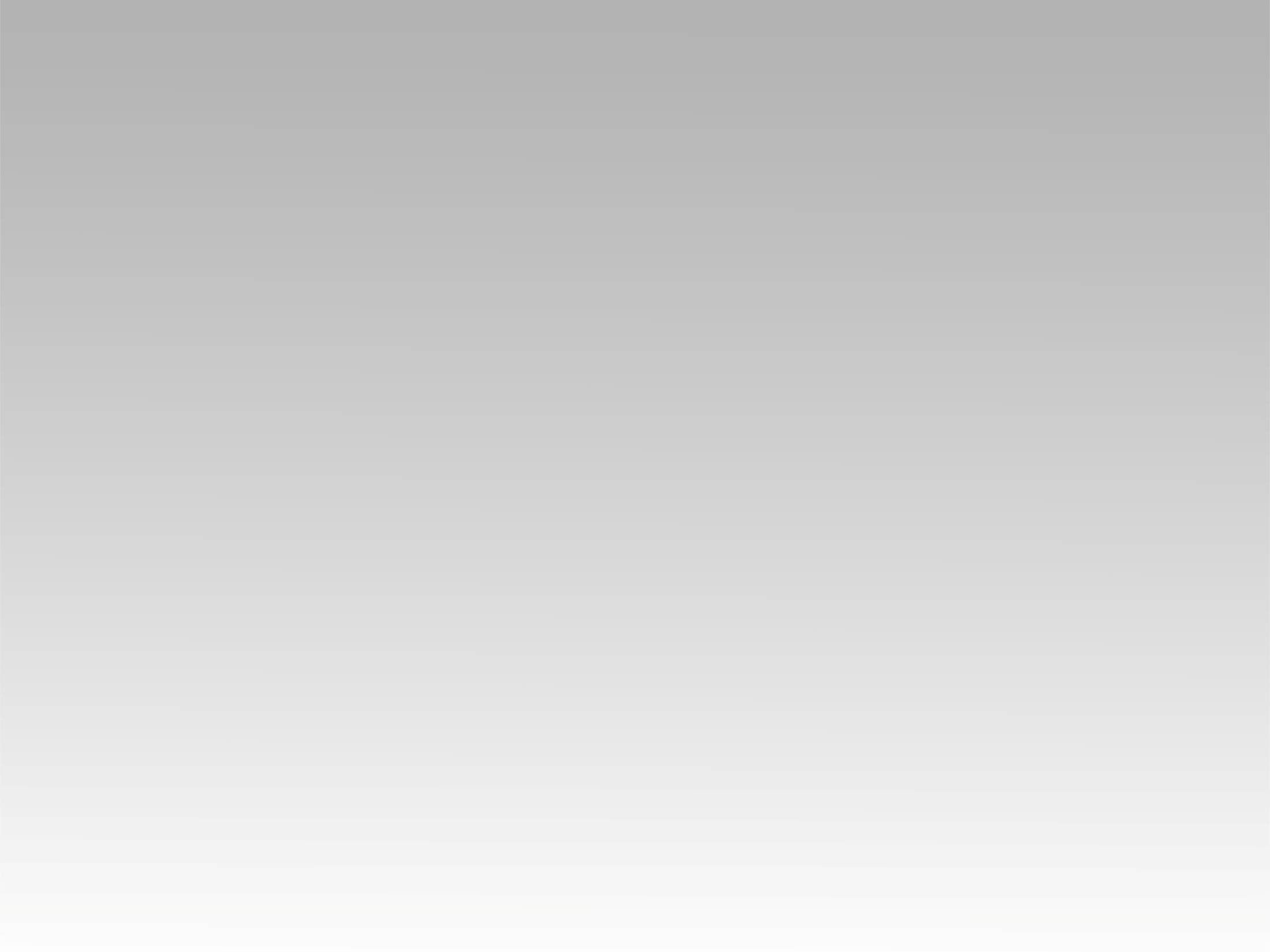 ترنيمة 
ربي معي يسير في المروج
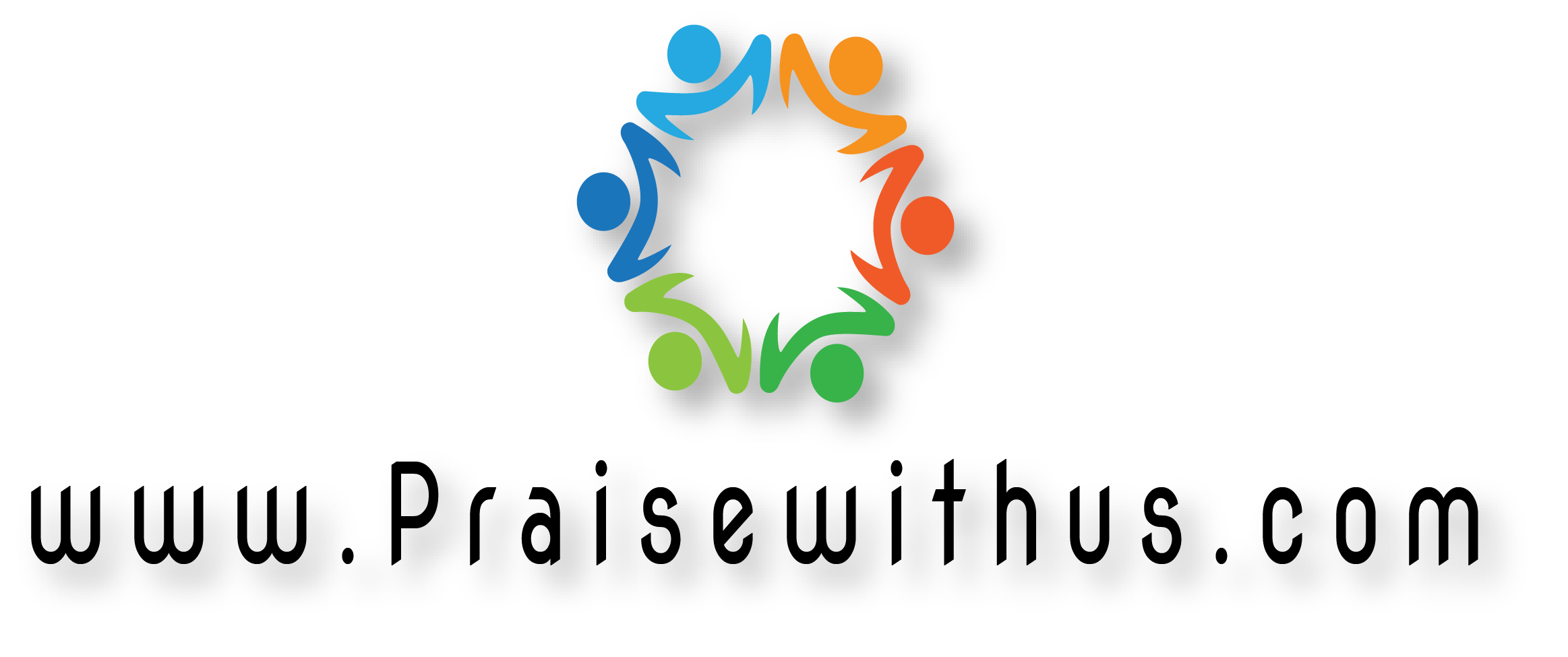 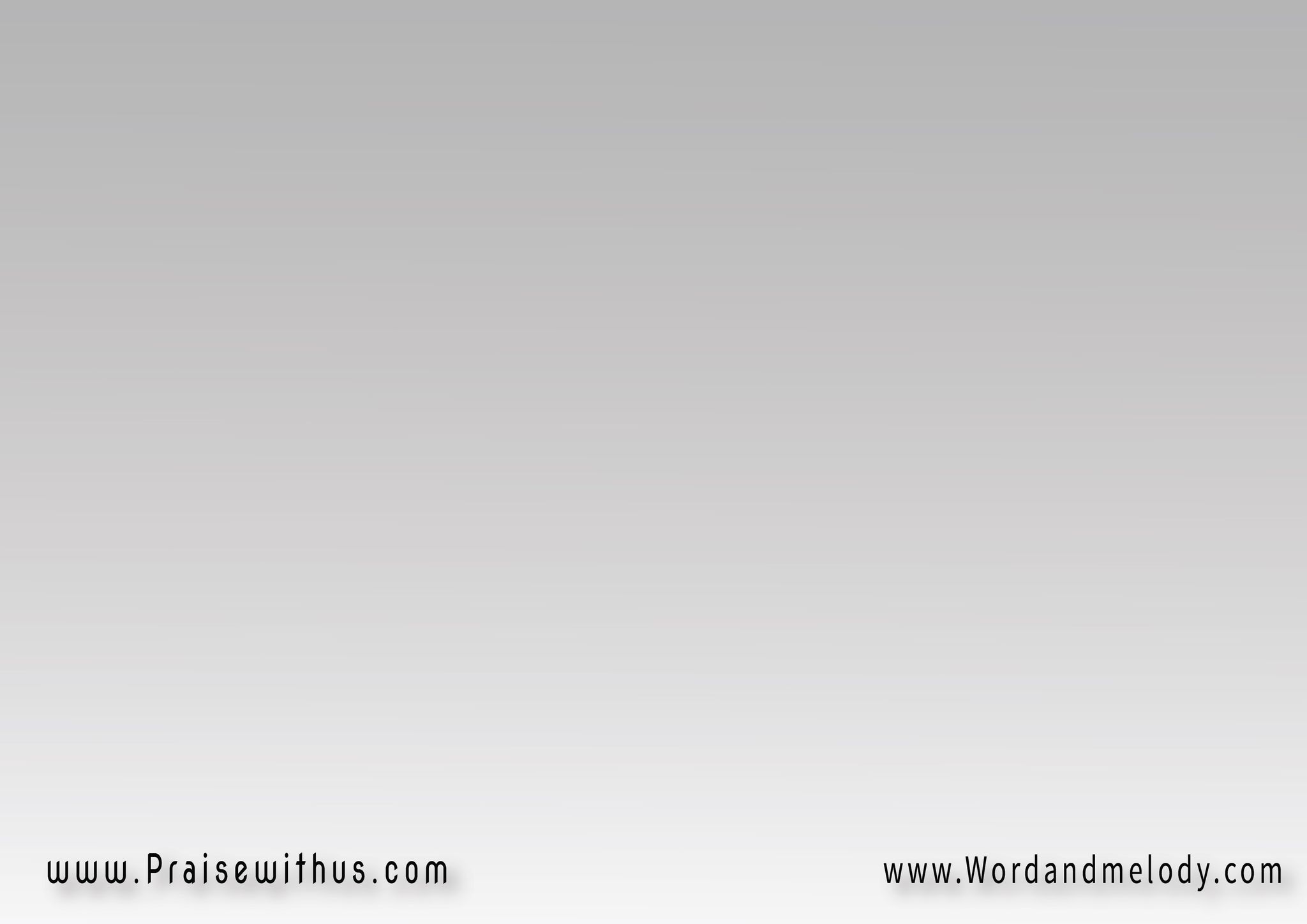 -1 ربي معي يسير في المروجنحكي معا كالخل للخليليضمني بمرح بهيجنمشي معا بفرح جزيل
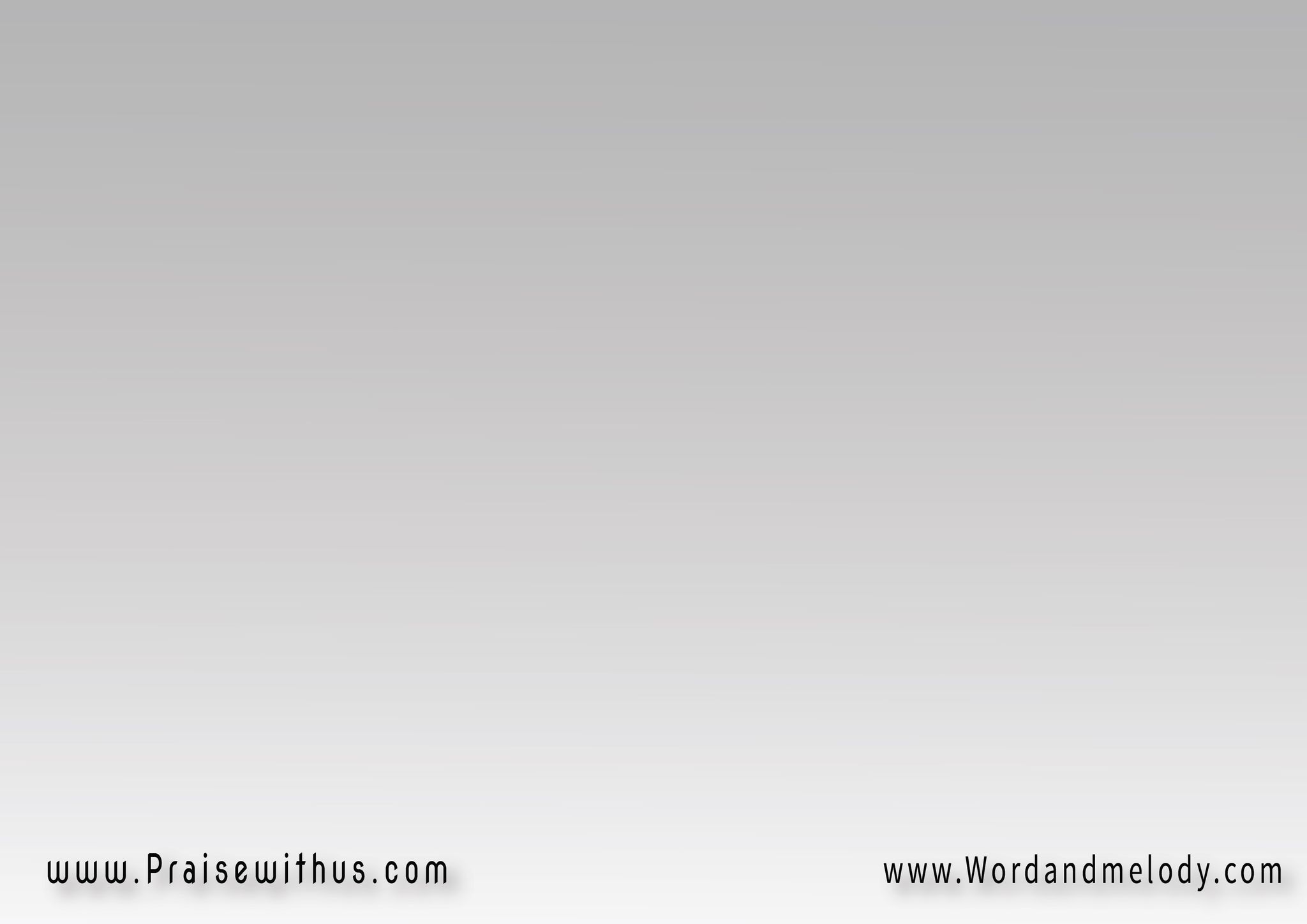 القرار:  ( نمشي معًا نحكي 
معًا كأفضل الرفاق
نمشي معًا نحكي 
  معا نحيا بلا افتراق ) 2
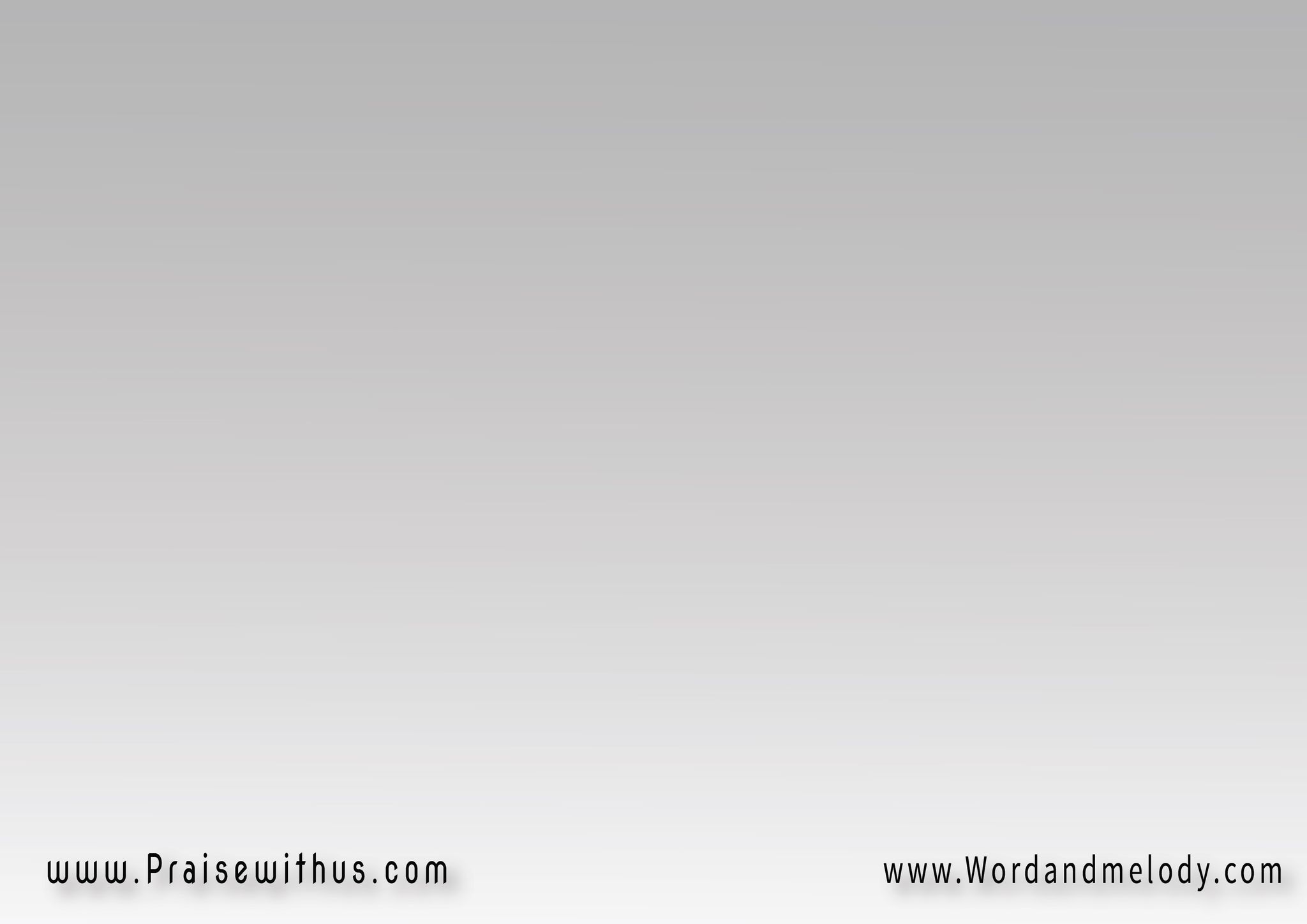 -2 يخبرني عن سالف الزمانمنذ رتب من أجلي الفداءمنذ كان حلمًا كل ذا الكيانوجيئة الإنسان للغبراء
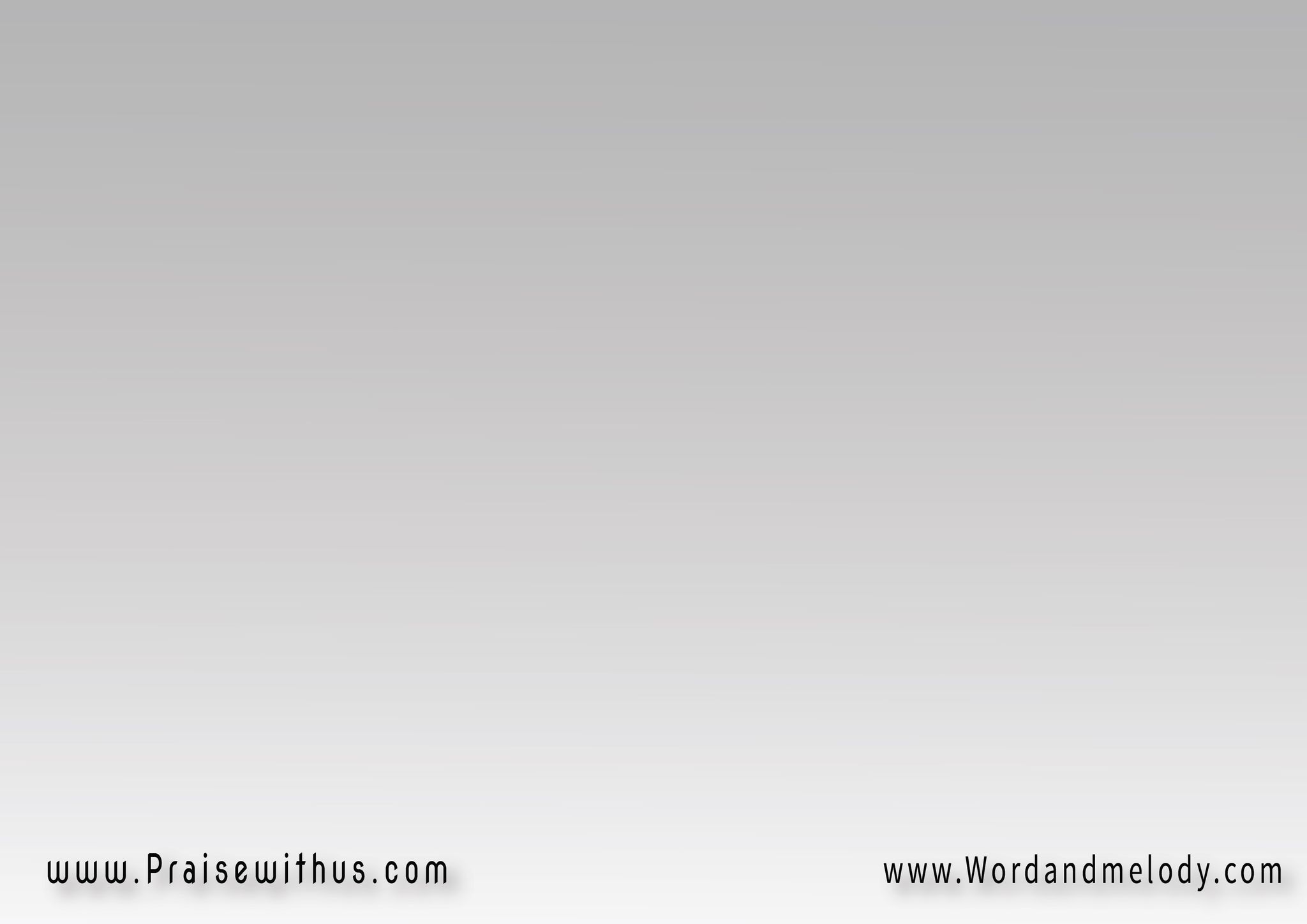 القرار:  ( نمشي معًا نحكي 
معًا كأفضل الرفاق
نمشي معًا نحكي 
  معا نحيا بلا افتراق ) 2
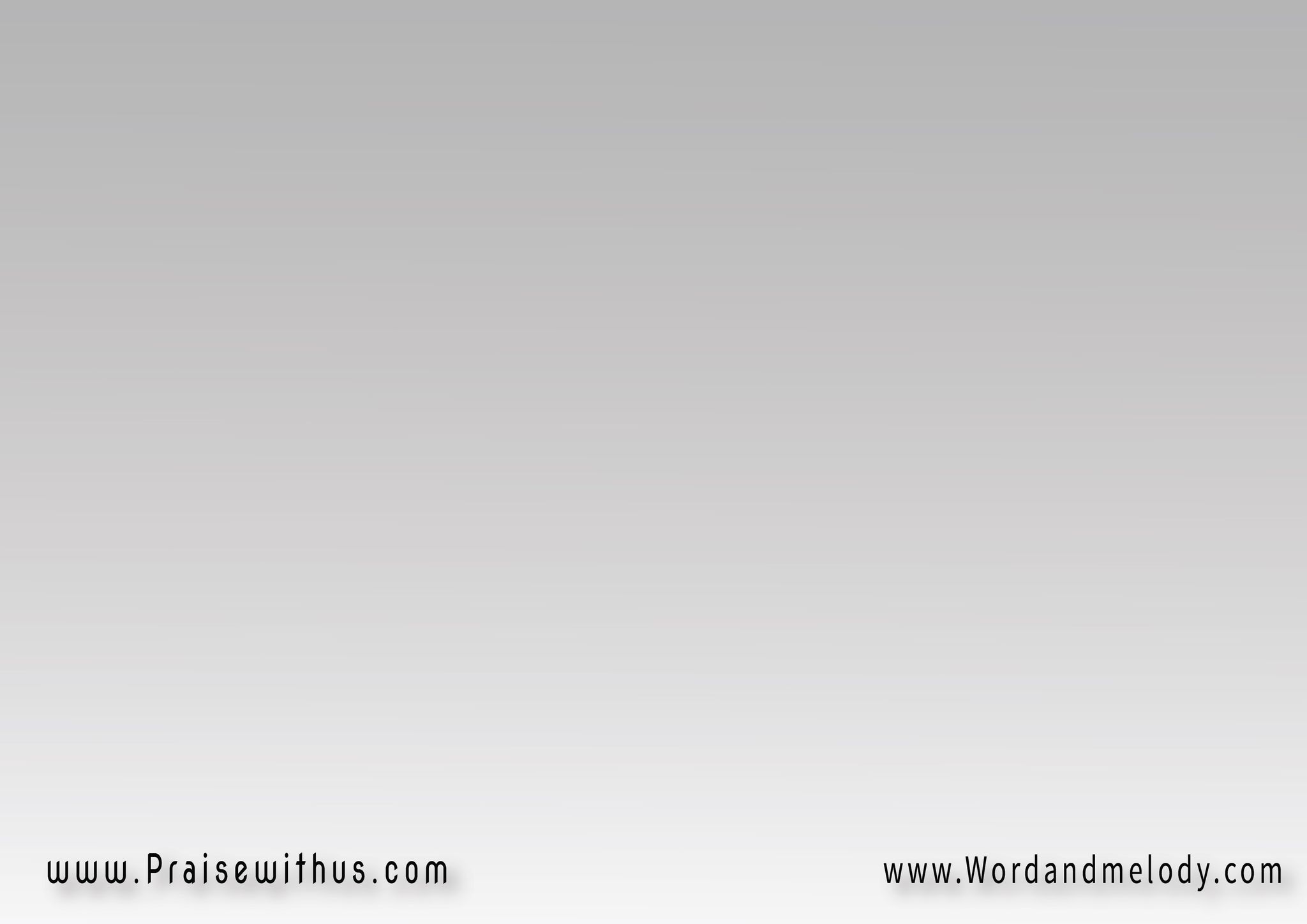 3- نمشي معا إلى مدى الدهورنحكي معا كأفضل الرفاقتفنى الدنى مع سائر الأمورأما أنا والرب لا افتراق
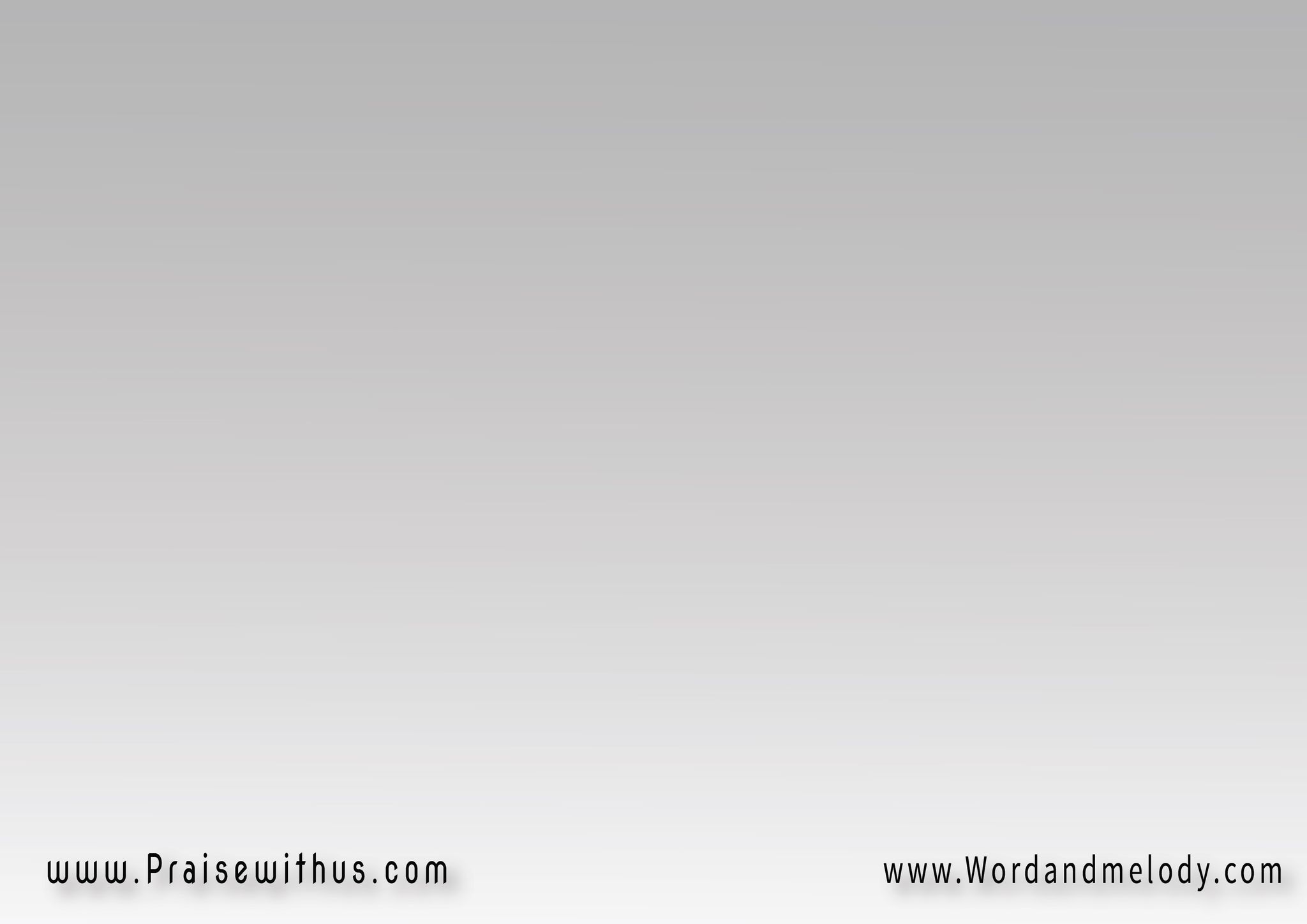 القرار:  ( نمشي معًا نحكي 
معًا كأفضل الرفاق
نمشي معًا نحكي 
  معا نحيا بلا افتراق ) 2
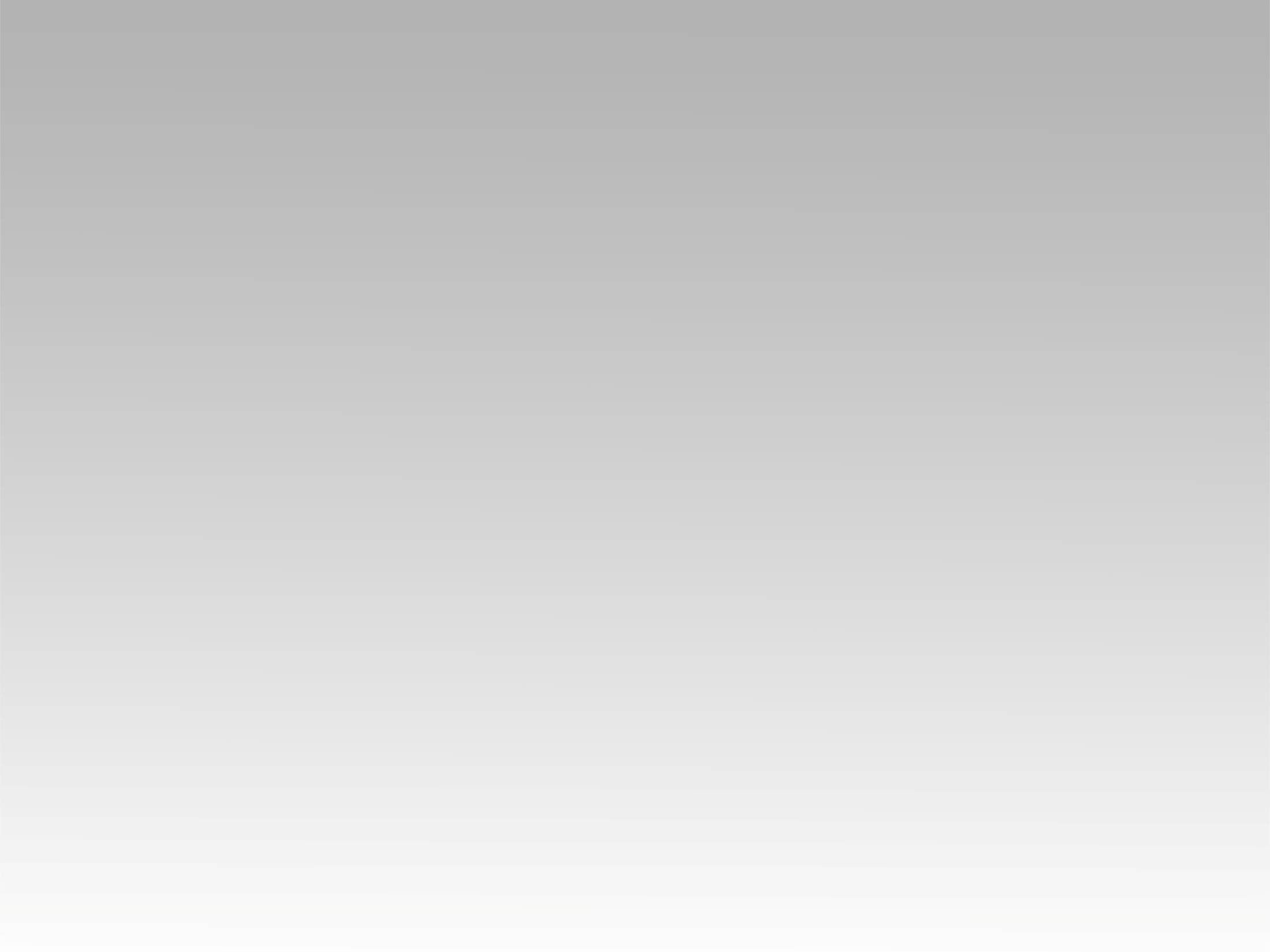 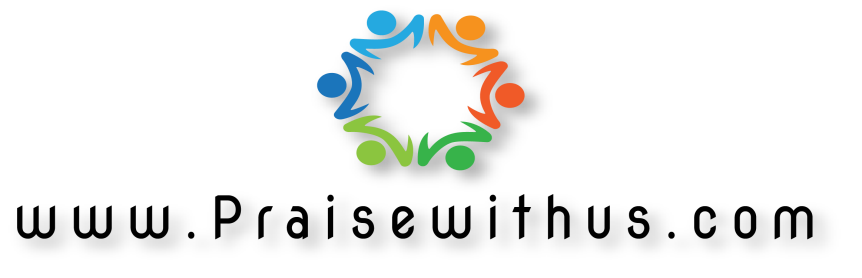